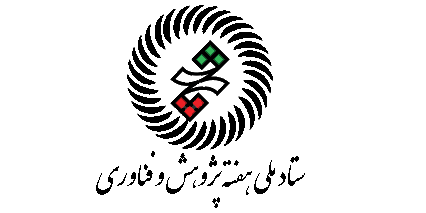 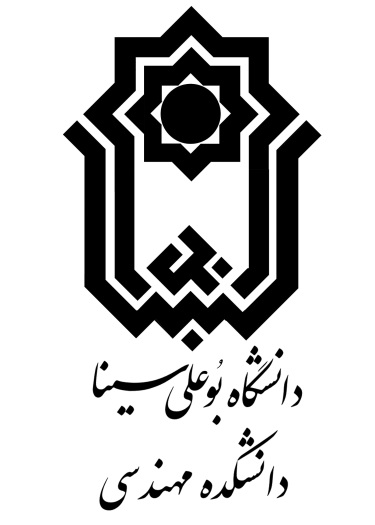 عنوان پوستر
گروه آموزشی ------، دانشکده علوم انسانی، دانشگاه بوعلی‌سینا، همدان
نام نویسنده اول و معرفی
نام نویسنده دوم و معرفی
نام نویسنده سوم و معرفی
ایمیل نویسنده
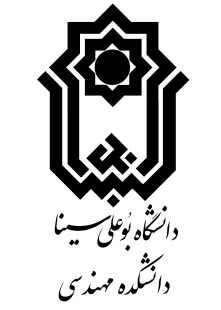 چکیده
متن چکیده وارد شود
کلمات کلیدی: -----
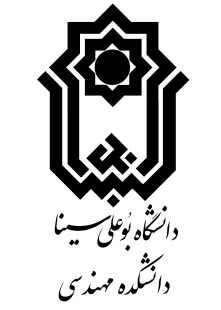 مقدمه
متن مقدمه وارد شود
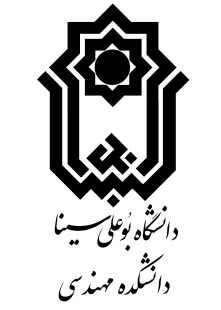 روش‌ انجام تحقیق
متن وارد شود
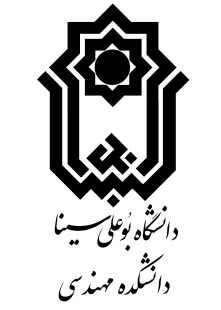 فرضیه‌ها
متن وارد شود
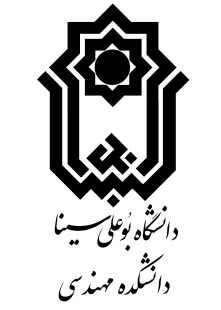 بحث و نتیجه‌گیری
متن وارد شود
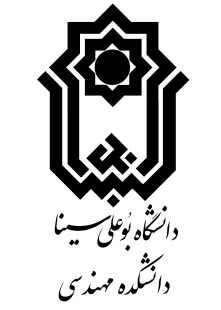 تقدیر و تشکر
متن وارد شود
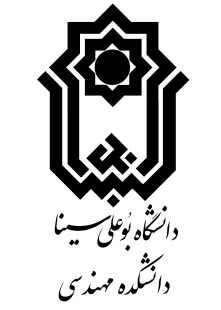 منابع
متن وارد شود